The size of this page is defined at the final size 120 x 80 cm
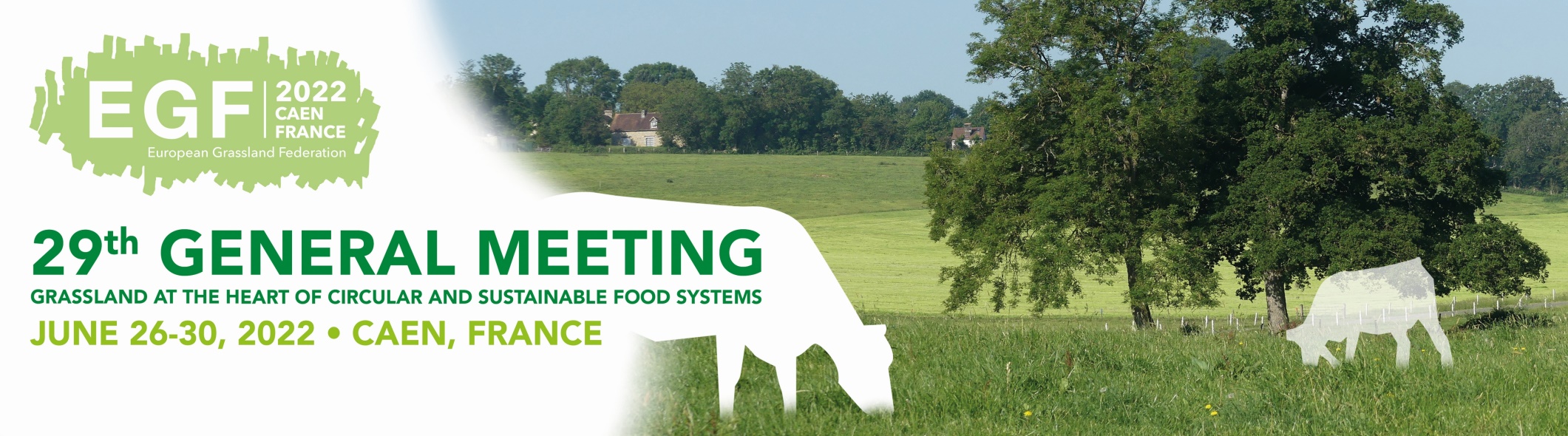